¡Hola!
Presentémonos.
Contexto
Medios convergentes y transmedia.
Consumo de medios tradicionales a la baja.
Hace casi dos décadas explotan los podcast independientes.
Autoproducción, diversidad de contenidos, escucha asincrónica, portabilidad.

Oportunidad de comunicar: aunque con muchísima competencia.
¿Cómo se hace un podcast?
Fases, producción y preparación del pitch.
Primero: ¿Qué es un podcast?
A grosso modo.
Luego lo profundizarán con el profesor Diego Pozo.
Un podcast no es radio.
Cualquiera puede hacer uno y distribuirlo.
Es un archivo de audio subido a internet que busca fidelizar a una audiencia.
Mejores equipos comunican mejor, pero no olvidemos que esto no es radio.

Podcast: le habla a un nicho, es multiplataforma y a la carta.
Un podcast no es radio. Pero aparenta serlo.
La voz es un instrumento monofónico. Necesitamos grabarla y escucharla como tal.
Ustedes no los usarán, pero tenemos que conocer softwares de audio.
Pero antes de grabar, editar y sonorizar nuestro podcast tenemos que producirlo.

Producción: ¿con quiénes, cómo y de qué hablaré? ¿Y por qué?
Hoy.
Idea y pitch.
Preproducción y producción.
Posproducción.
Afinemos las ideas.
Ronda de preguntas.
¿Es el podcast el mejor formato para esta idea? ¿Por qué?
¿Por qué somos nosotras las personas adecuadas para hacer este podcast?
¿Quién escucharía este podcast? ¿Dónde? ¿Haciendo qué?

Proyección: piénsalo como parte de algo más grande.
Formatos que deberían considerar.
Programa de entrevistas con uno o dos conductores. Coffee Break, del IAC (Es).
Podcast narrativo de no ficción. Ejemplo: Radiolab, de la WNYC Radio.
Serie de cápsulas o micro episodios. Ejemplo: Chompers, de Gimlet Media.

Otros: paisaje sonoro, monólogo (“La Ciencia Pop”), ficción y más.
Ronda de preguntas.
Entrevista: ¿Quién o quiénes conducirían? ¿Cómo habla tu fuente?
Narrativo: ¿Quiénes serían tus personajes? ¿Cómo sería el arco narrativo?
Cápsulas: ¿Cuál sería su sello sonoro? ¿Cómo organizarías los contenidos?

Entonces… ¿Qué formato van a elegir? ¿Experimentarán con otro?
Preproducción y producción.
Investigación y pre entrevista.
Manejar el tema para hacer buenas preguntas y una buena propuesta.
¿Qué necesito que me aporten mis fuentes? ¿Por qué los busco?
La pre entrevista debe ser por voz. Es una especie de casting y presentación.

Deben tener acceso a su fuente antes del pitch.
La entrevista.
Deben pedir que su fuente se presente.
Las preguntas deben seguir un arco narrativo y tocar todos los puntos.
No deben tener miedo a actuar de ignorantes. Ejemplo.

Esto es audio. Las preguntas y respuestas deben ser descriptivas.
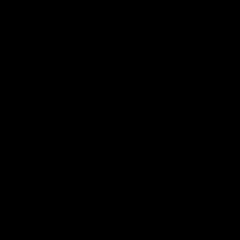 Ronda de preguntas.
¿A quién/es entrevistarán? ¿Por qué?
¿Quién podría ser un plan B?
¿Qué les preguntarán?

Foco: piensa qué te diría esa persona. ¿Qué frase buscas?
Posproducción.
Equipos y software.
Todo el audio será de producción propia y la grabación corre por su cuenta.
Debemos considerar las capacidades de Adobe Audition o similares en el pitch.
Siempre monitoreen lo que están grabando y eviten llamadas telefónicas.

Profundizaremos en esto la clase del martes 10 de octubre.
Receso.
Al volver nos separamos por grupos para preparar el pitch.
Recomendaciones: podcasts, apps, webs y software.
Para PC y Mac: Adobe Audition (de pago, demo gratis) o Audacity (gratis).
Android y iOS básico: grabadora por defecto o Lexis (gratis).
Android avanzado: n-TrackStudio (gratis). iOS avanzado: Garageband (gratis).
Música sin copyright: Bensound, Tunetank o Pixabay.
Efectos de sonido sin copyright: Freesound, Zapsplat o Pixabay.
Podcasts sobre ciencias: Radiolab, Gastropod, 99% Invisible.
Trabajo en grupos.
Resolver las preguntas planteadas sobre el pitch y las tres etapas de producción.
Próxima clase: martes 26 de septiembre.
¿Cómo se escribe un guión?